Learning about Taxes with Intuit ProFile
Chapter 1All about taxation
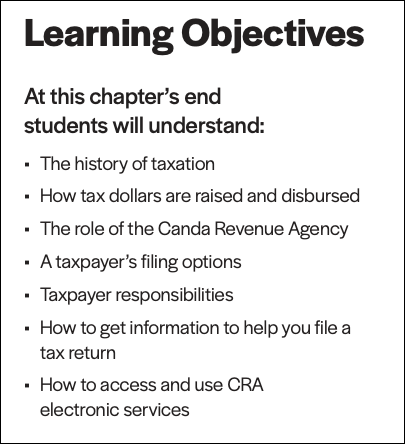 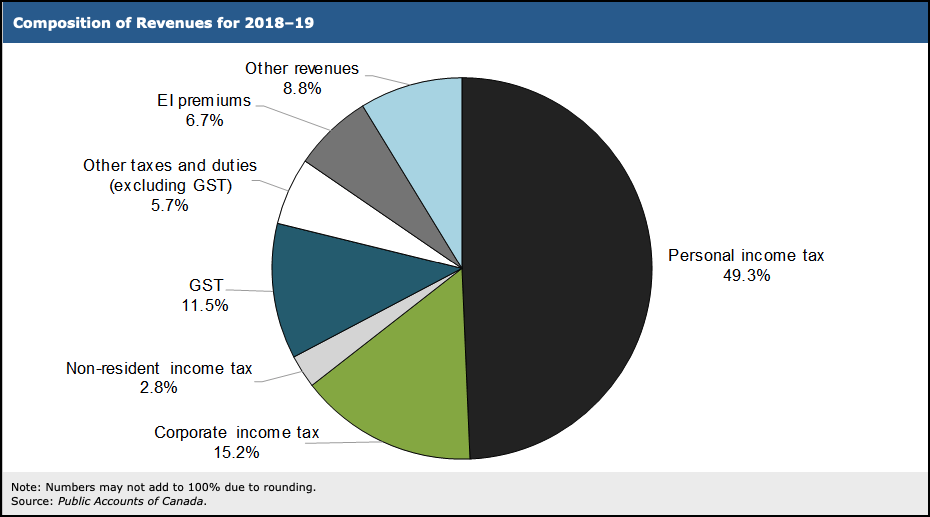 Source: https://www.fin.gc.ca/afr-rfa/2019/report-rapport-eng.asp#_Toc525903642
[Speaker Notes: Refer to Page 7 and discuss
- Who collects tax
The programs paid by direct taxation

Refer to Page 9 and discuss
- Characteristics of a tax system]
[Speaker Notes: Refer to Page 10 and discuss

History of world taxes
Canadian taxation before confederation
1916: Business Profit War tax
1917: Income War Tax Act
1927: Department of Revenue founded
1952: Old Age Security Act
1991: GST implemented
2007: Taxpayer Bill of Rights]
[Speaker Notes: Refer to Page 9 and discuss
Different types of tax
Source deductions defined
What triggers refunds?
Too much tax withheld
Excess instalments
Tax credits

Refer to Page 12 and discuss
- Characteristics of a tax system]
https://www.canada.ca/en/services/taxes/income-tax.html
[Speaker Notes: Refer to Page 13 and discuss
About the CRA
Administers tax, benefits and programs
CRA website
CRA programs]
[Speaker Notes: Refer to Page 15 and discuss
How CRA obtains information
Employers, financial institutions
Review of tax returns
Assessment programs

Refer to Page 17s and discuss
Who should file a tax return
Filing options include Paper; NetFile and EFILE

Refer to Page 16 and discuss what happens after you file
Notice of Assessment
Four – Six weeks if paper filed
Two weeks if electronically filed

Refer to Page 17  and discuss taxpayer responsibilities
Obligation to file and pay tax
Self-assessment]
End